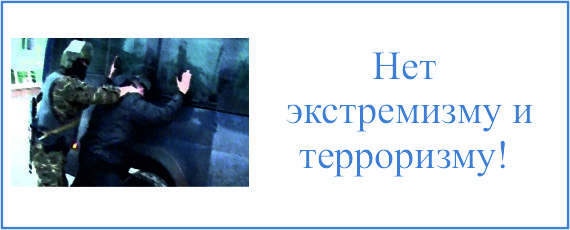 ТЕРРОРИЗМ
Как Одна из форм экстремизма
Антитеррористическая комиссия поселения Щаповское
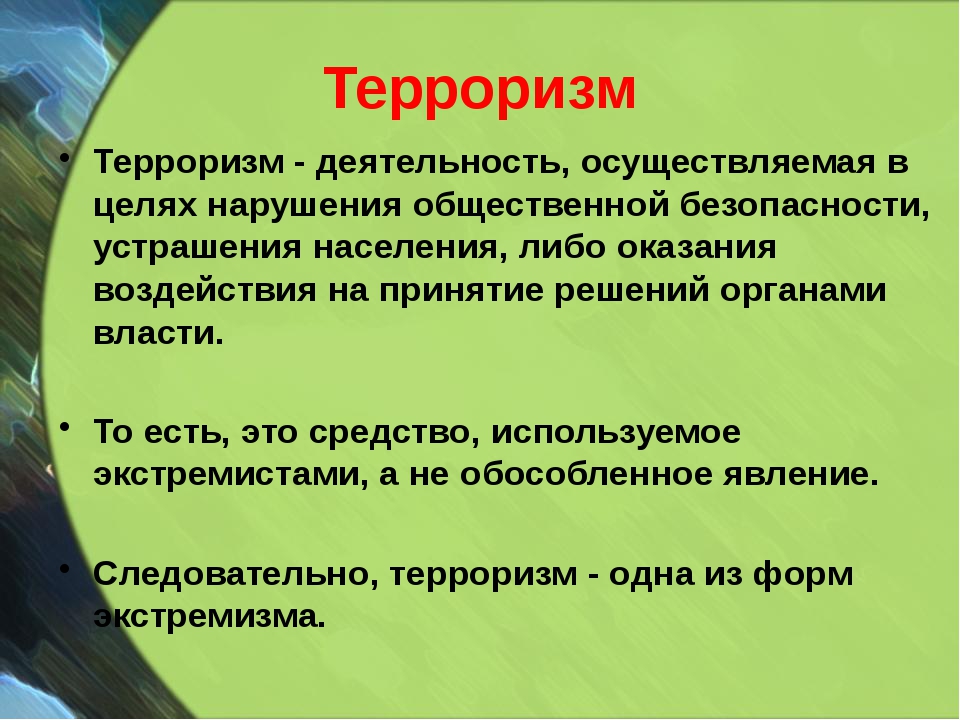 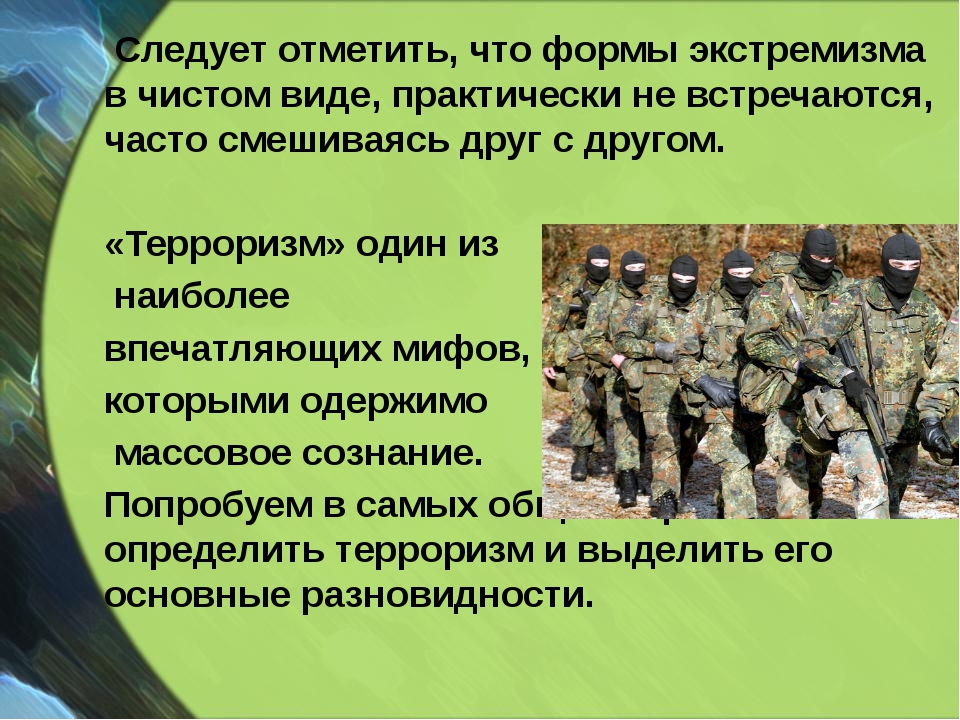 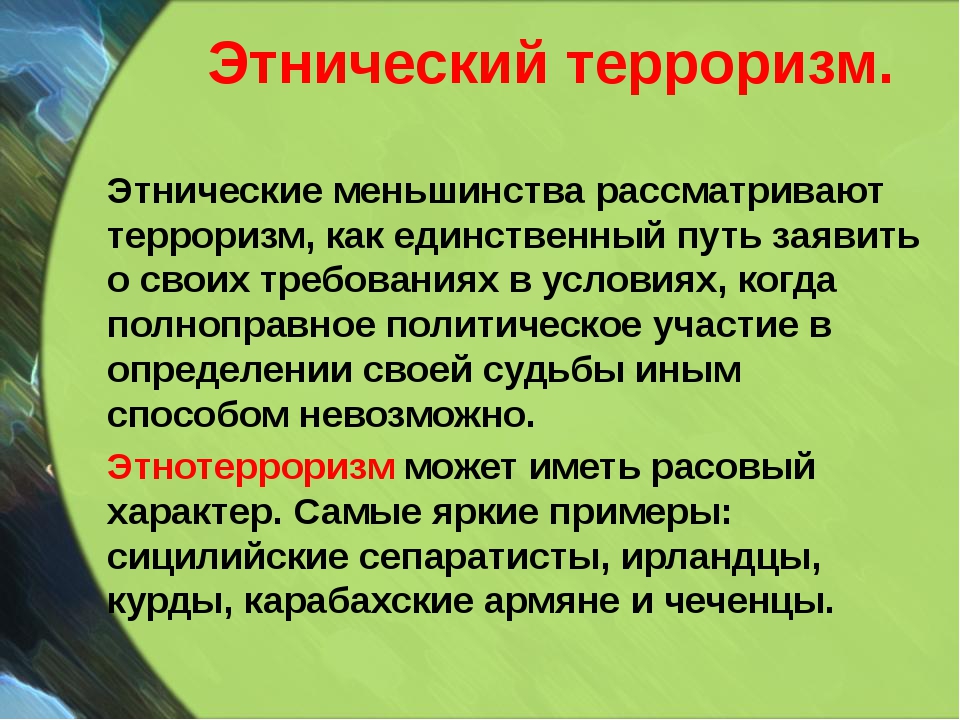 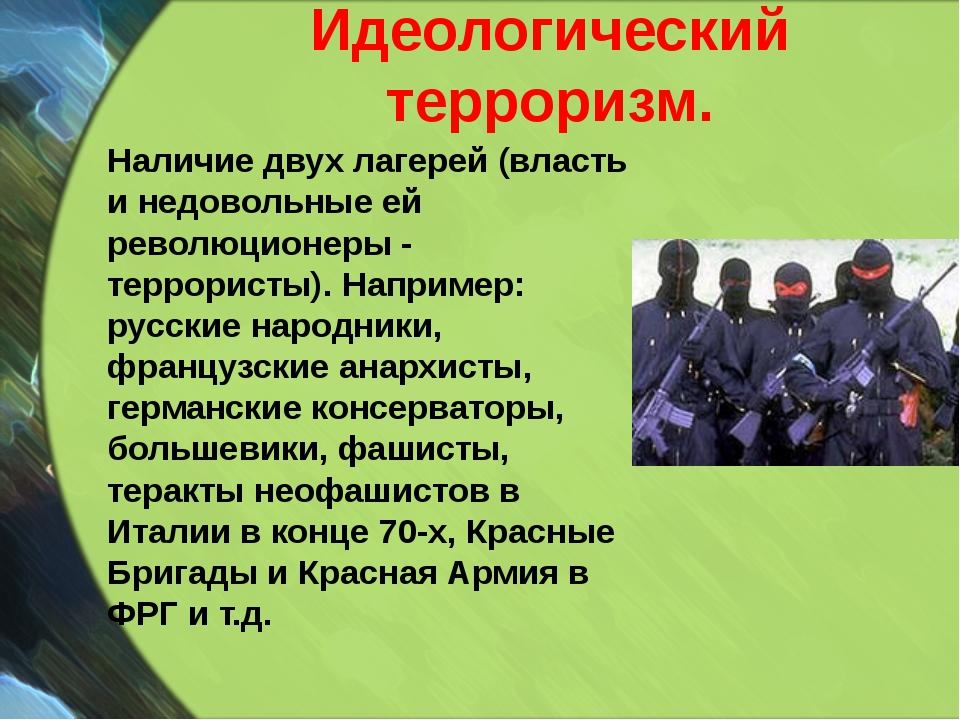 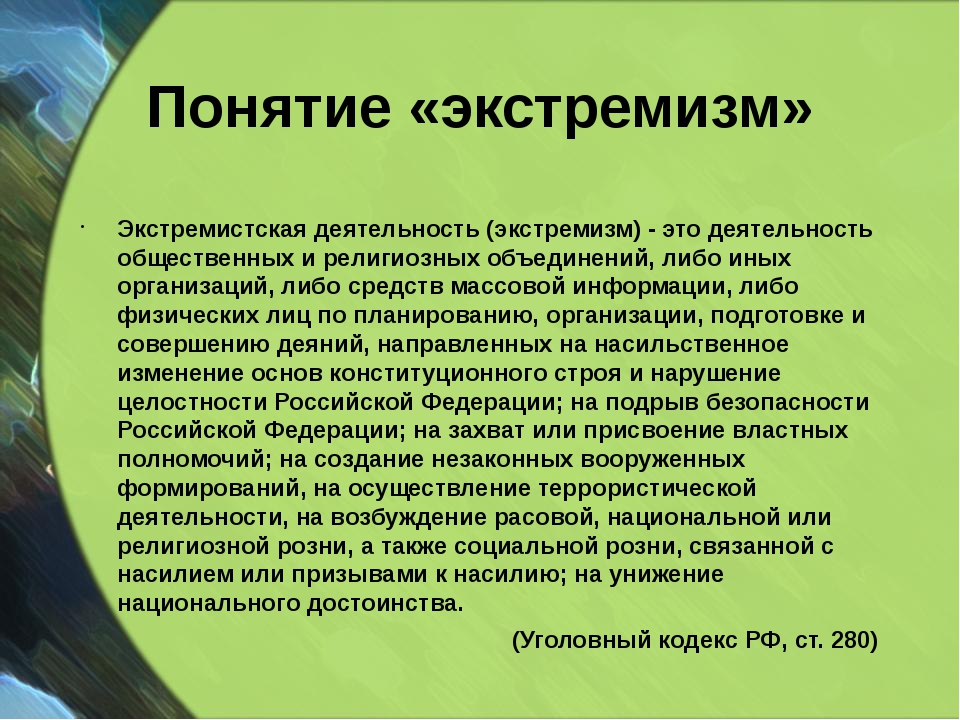 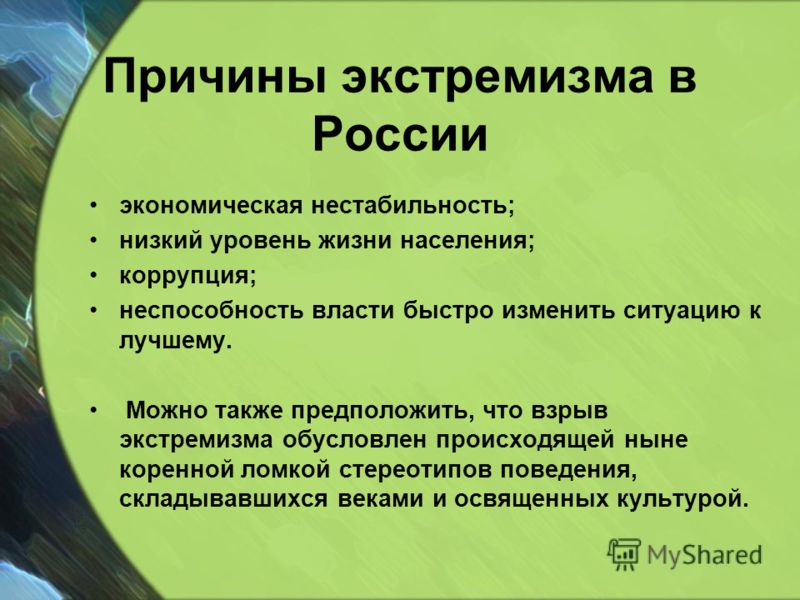 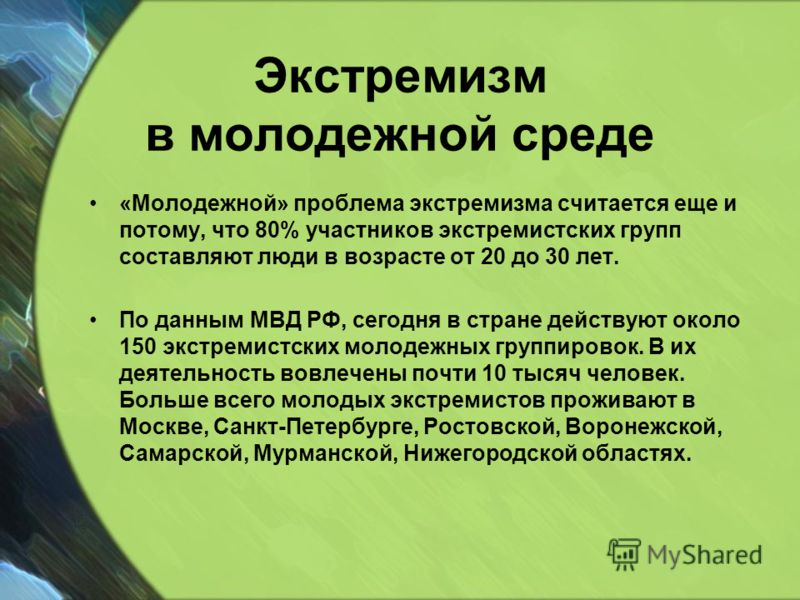 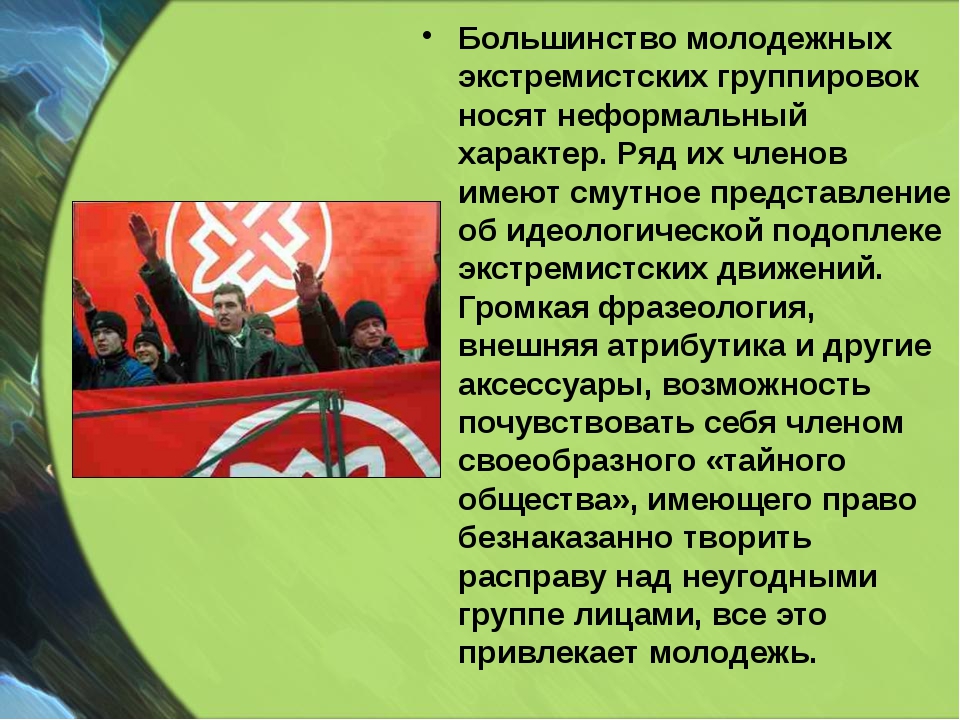 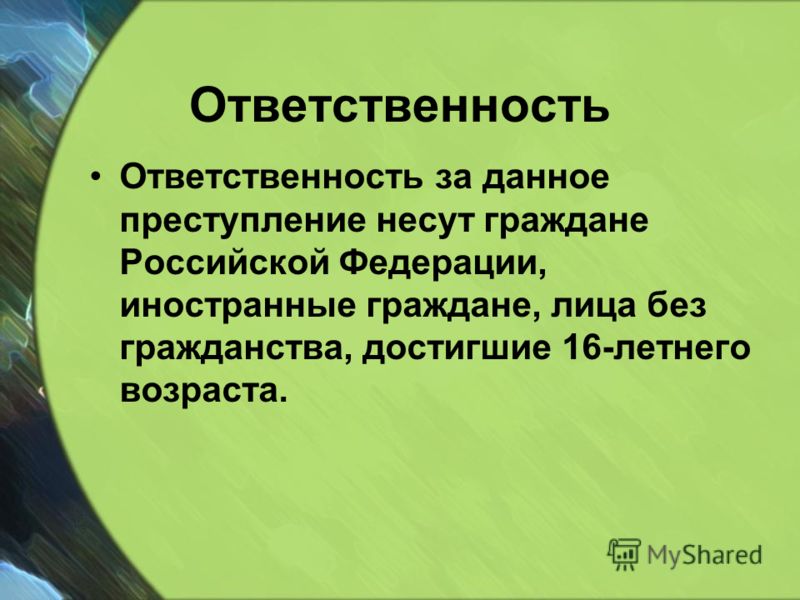